REMONTa fonda aizdevums DAUDZDZĪVOKĻU MĀJām
Inese Romānova
Energoefektivitātes programmu departamenta
Daudzdzīvokļu māju energoefektivitātes daļas vadītāja
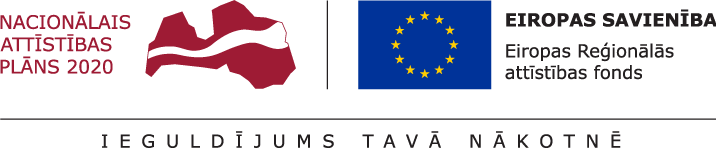 inese.romanova@altum.lv
27862678
DAUDZDZĪVOKĻU MĀJU REMONTA AIZDEVUMS
AIZDEVUMU NOSACĪJUMI
Summa:  līdz 400 000 EUR vienai mājai
Fiksēta procentu likme: 3.5% gadā
Aizdevuma līgums jānoslēdzlīdz 2023. gada 31. decembrim
Minimālā summa: 10 000 EUR
Daudzdzīvokļu māju dzīvokļu īpašnieki pilnvaro pilnvaroto personu, kas ir juridiska persona (piemēram, apsaimniekotājs, biedrība utml.)
Termiņš: līdz 20 gadiem
Nodrošinājums:  komercķīla uz prasījuma tiesībām pret dzīvokļu īpašniekiem, kas izriet no darījumiem starp pilnvaroto personu un dzīvokļu īpašniekiem
Ir saņemts aizdevuma atteikums no kredītiestādes
KAS VAR PIETEIKTIES?
AIZDEVUMA ATMAKSA
Daudzdzīvokļu māju dzīvokļu īpašnieki.
Māja – reģistrēta valsts kadastra informācijas sistēmā ar vismaz 3 dzīvojamo telpu grupu
Aizdevumu atmaksās mājas iedzīvotāji, veicot maksājumus katru mēnesi kopā ar komunālā maksājuma rēķinu pilnvarotajai personai, kura veiks norēķinus ar ALTUM
DAUDZDZĪVOKĻU MĀJU REMONTA AIZDEVUMS
AIZDEVUMU VAR SAŅEMT ŠĀDIEM MĒRĶIEM
Norobežojošo konstrukciju un koplietošanas telpu būvdarbiem, piemēram, ārsienām, logu nomaiņai, t.sk., liftu modernizācijai vai nomaiņai
Dažādiem labiekārtošanas darbiem - bērnu rotaļu laukumu ierīkošanai, soliņu, velo novietņu, atkritumu urnu, atkritumu konteineru novietošanas un sporta laukumu, veļas žāvētavu ierīkošanai, pārbūvei vai atjaunošanai u.c.
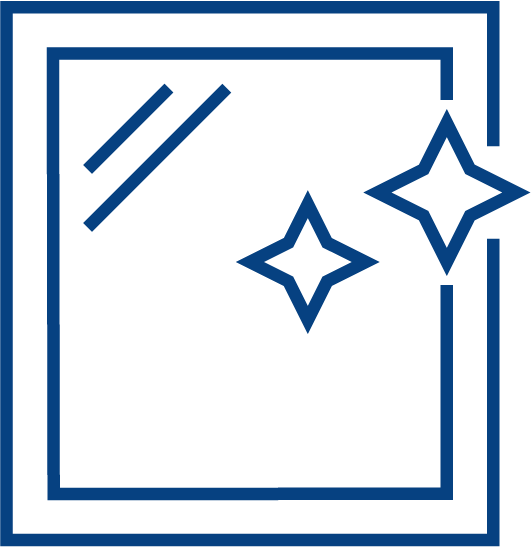 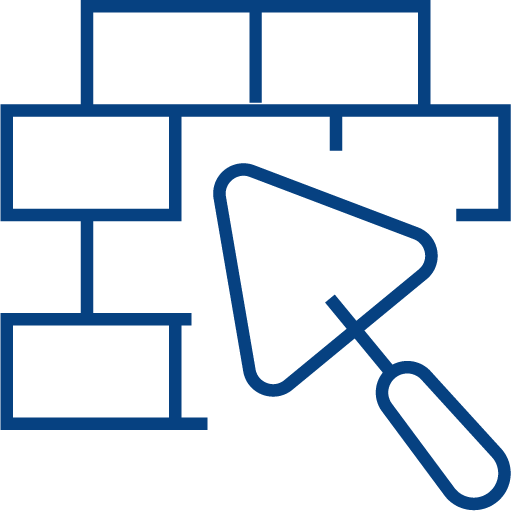 Inženiersistēmu atjaunošanai, pārbūvei vai izveidei
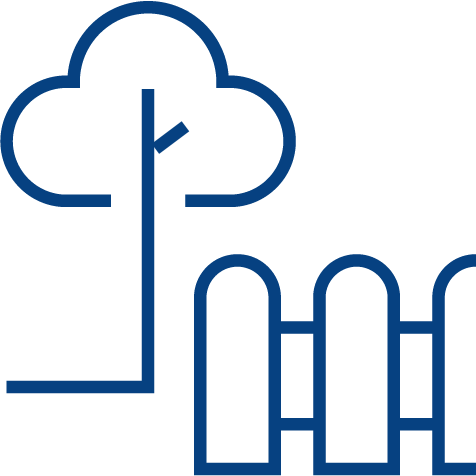 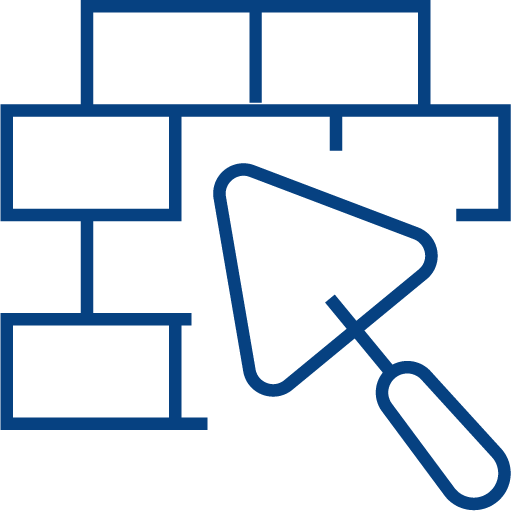 Jaunu apstādījumu izveidei
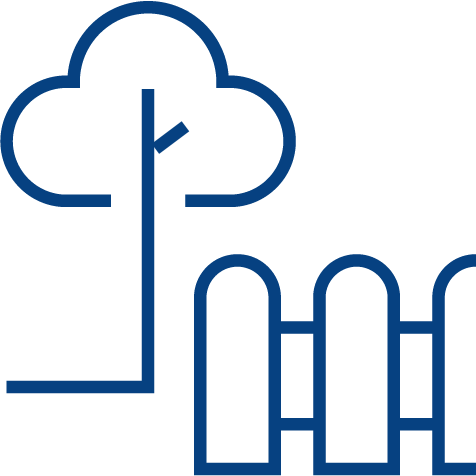 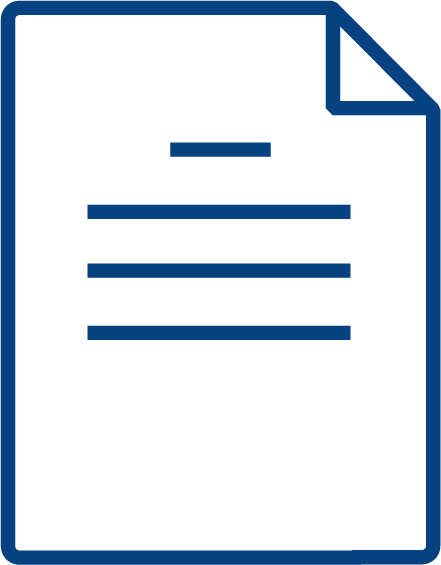 Brauktuves, ietves vai stāvlaukuma izbūvei, pārbūvei vai atjaunošanai
Projekta vadībai, autoruzraudzībai un būvuzraudzībai
Apgaismojuma izbūvei, pārbūvei vai atjaunošanai, uzstādot energoefektīvus LED gaismekļus
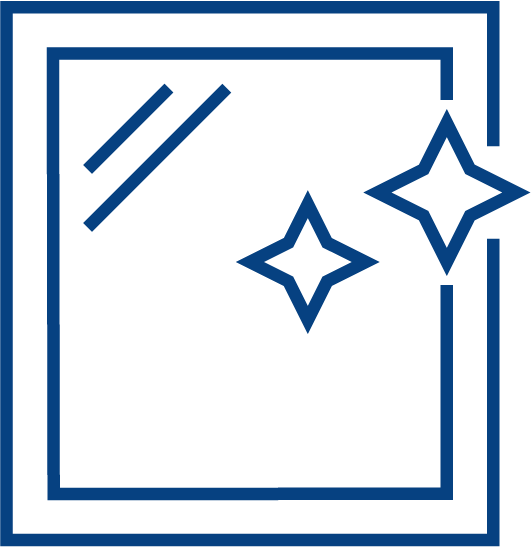 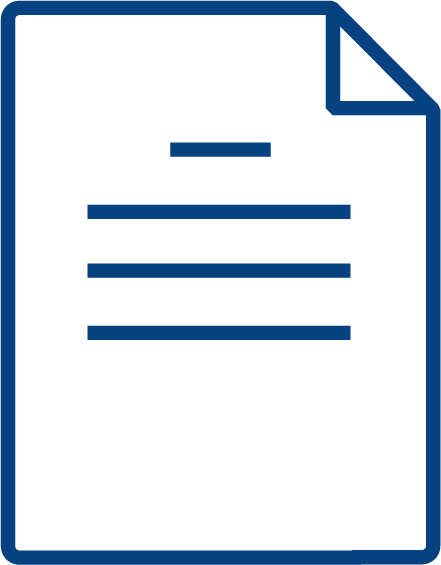 Neattiecināmo izmaksu finansēšanai DME projekta ietvaros
DAUDZDZĪVOKĻU MĀJU REMONTA AIZDEVUMS
?
4. SOLIS
3. SOLIS
2. SOLIS
1. SOLIS
Kā vienoties
Dzīvokļu īpašniekuapspriede, kurā:
Pilnvarotā persona
Pilnvarotā personaiepazīstina dzīvokļuīpašniekusar plānotajiem darbiem,kopējām izmaksāmun piegādātāju atlasi
Dzīvokļu īpašnieki nobalsopar izmaksām, pakalpojumu sniedzējiem un pilnvaropilnvaroto personuparakstīt visus dokumentusprojekta realizācijai
par nepieciešamajiem
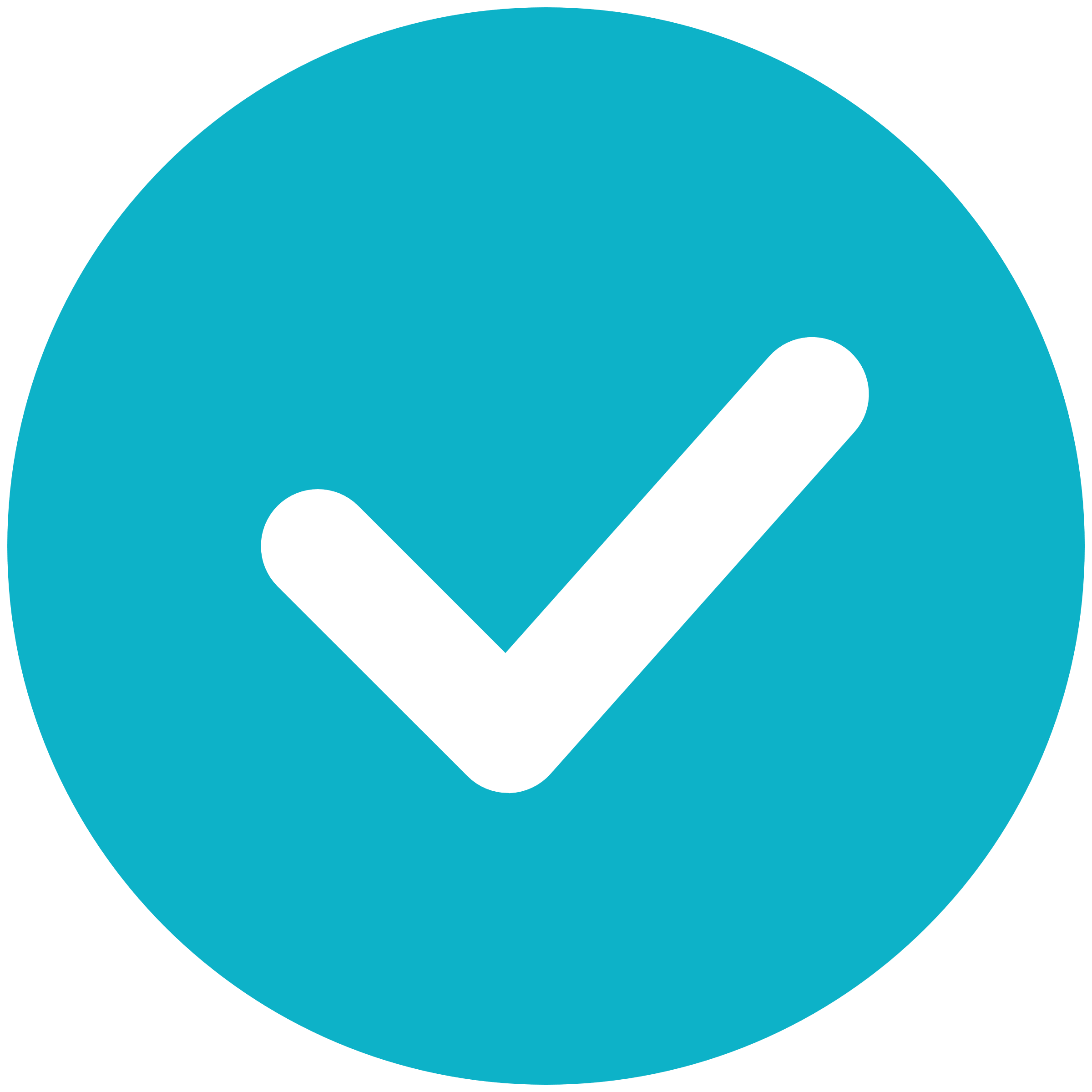 Pārbauda, vai mājas uzlabojumu projekts un iedzīvotājiatbilst programmas nosacījumiem
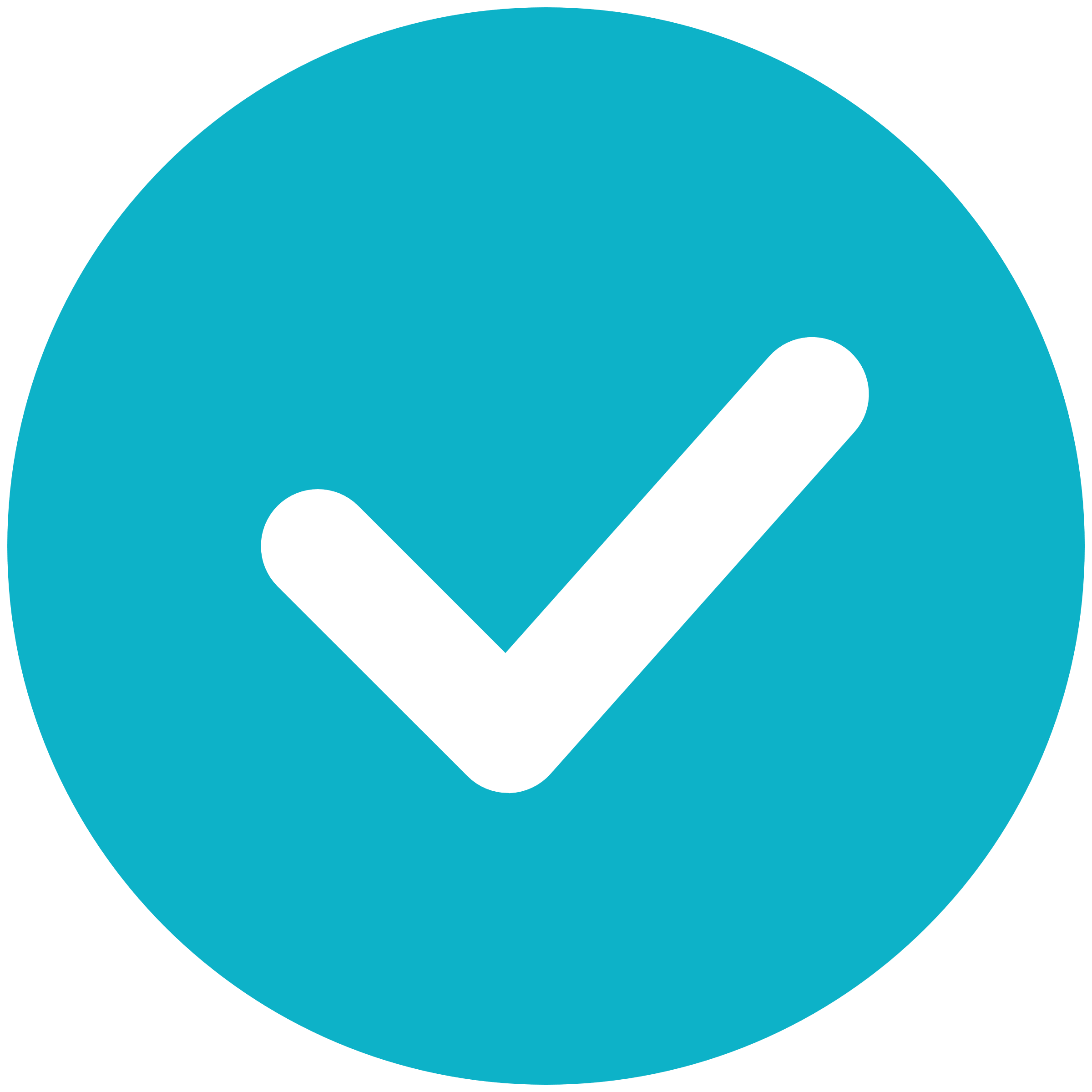 remonta darbiem,
Pārrunā nepieciešamosmājas uzlabojumus
noskatīt
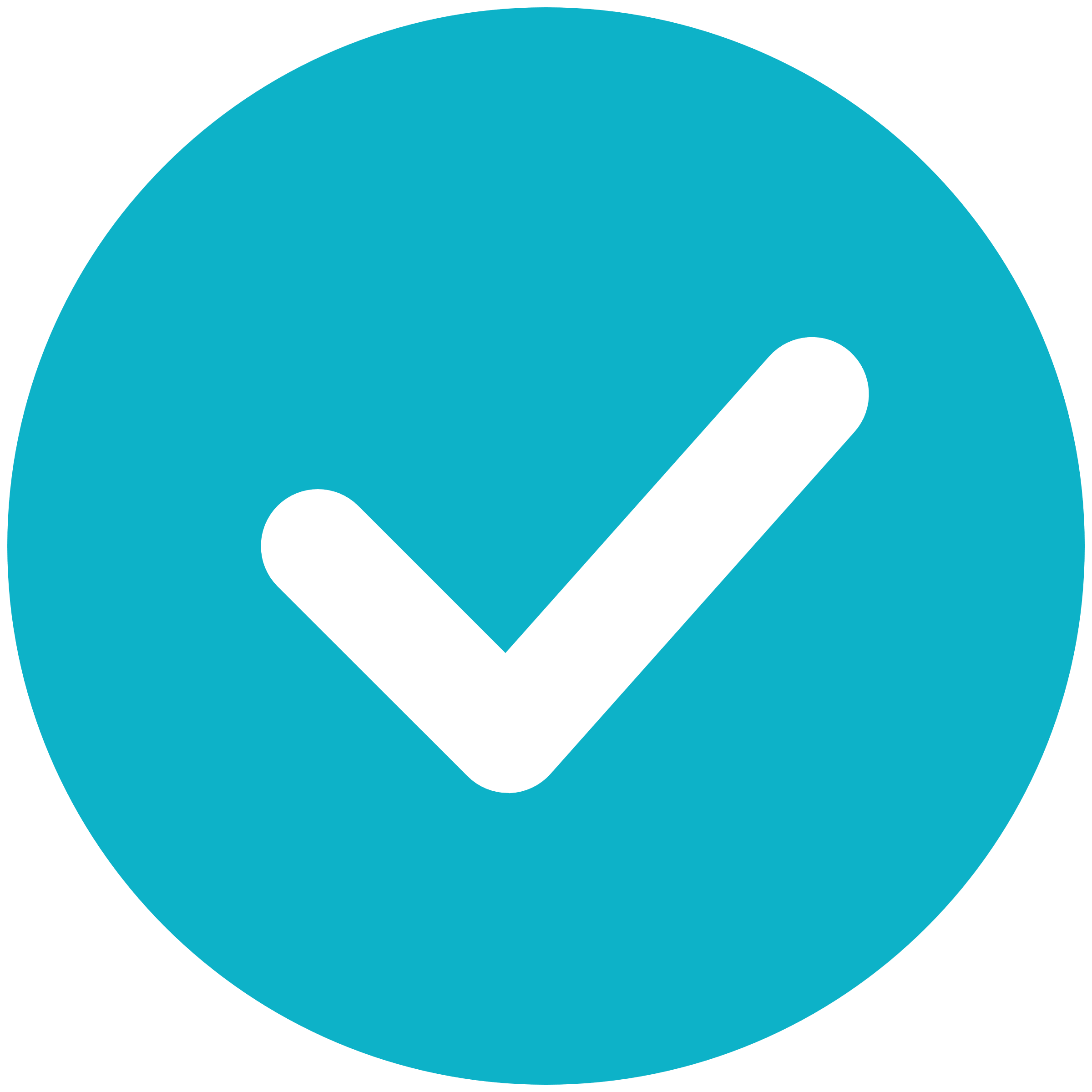 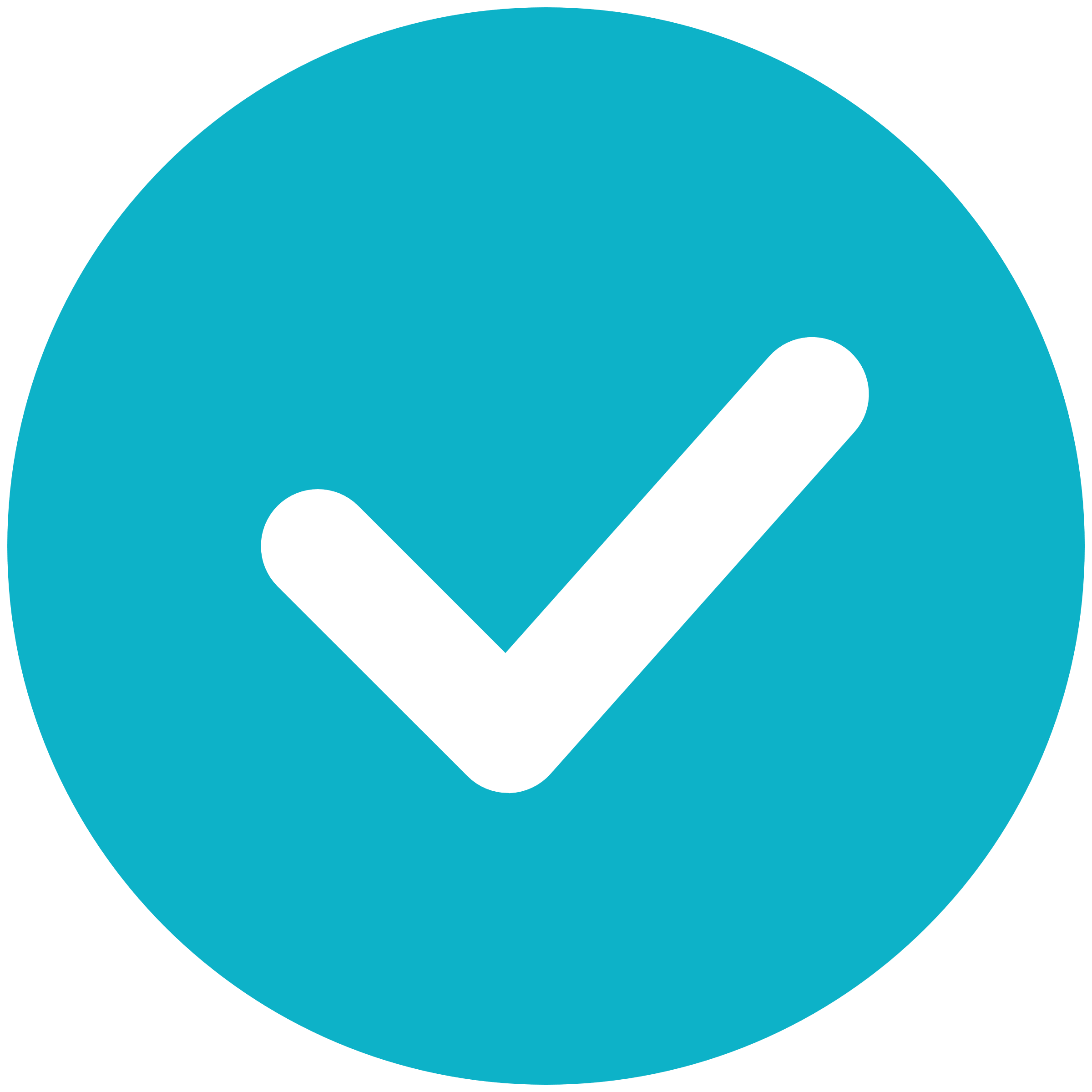 remonta veicējus
Vienojas par prioritātēm
Apzina potenciālos remontadarbu veicējus
un saprast izmaksas?
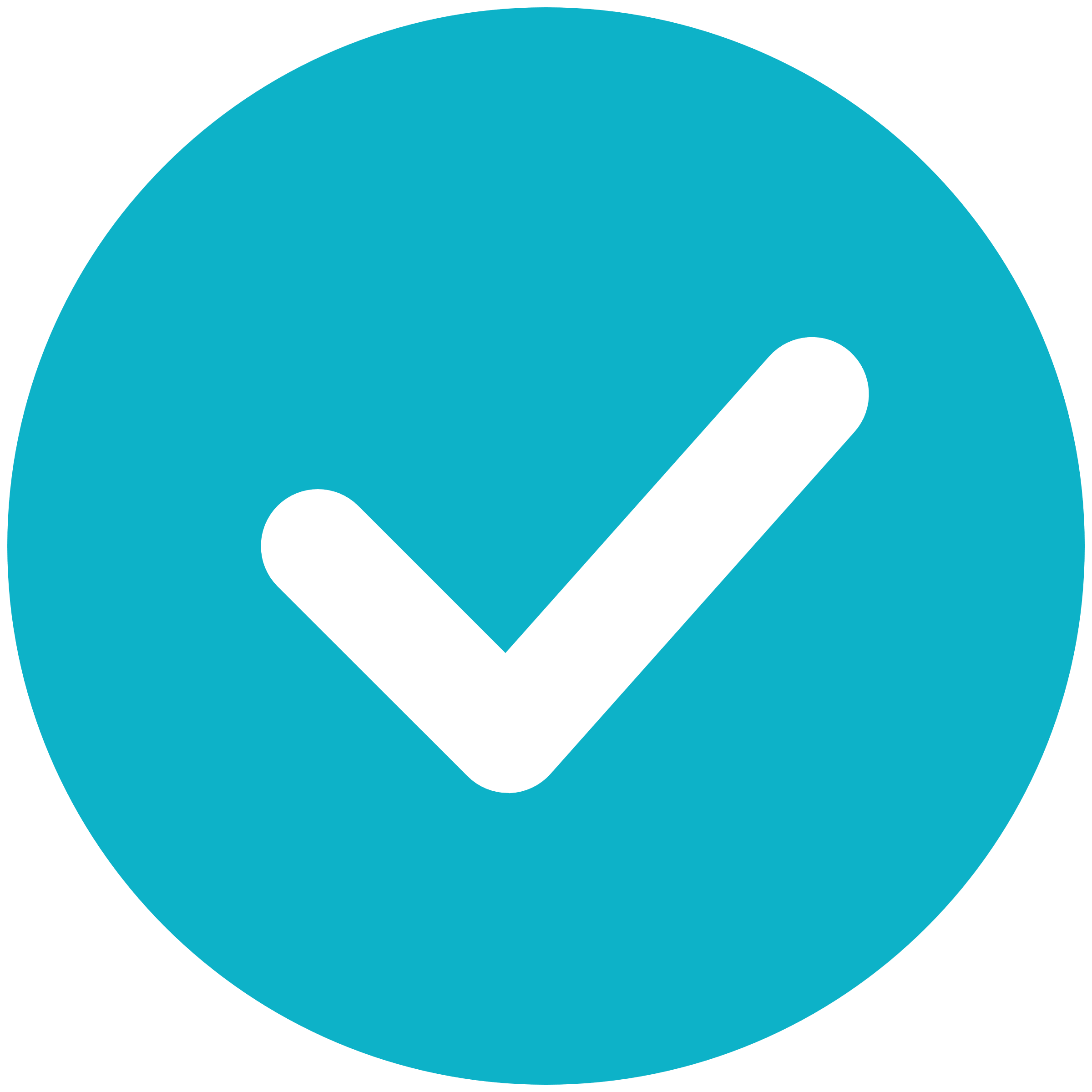 Vienojas par pilnvaroto personu,kas veiks remonta darbudokumentu sagatavošanu
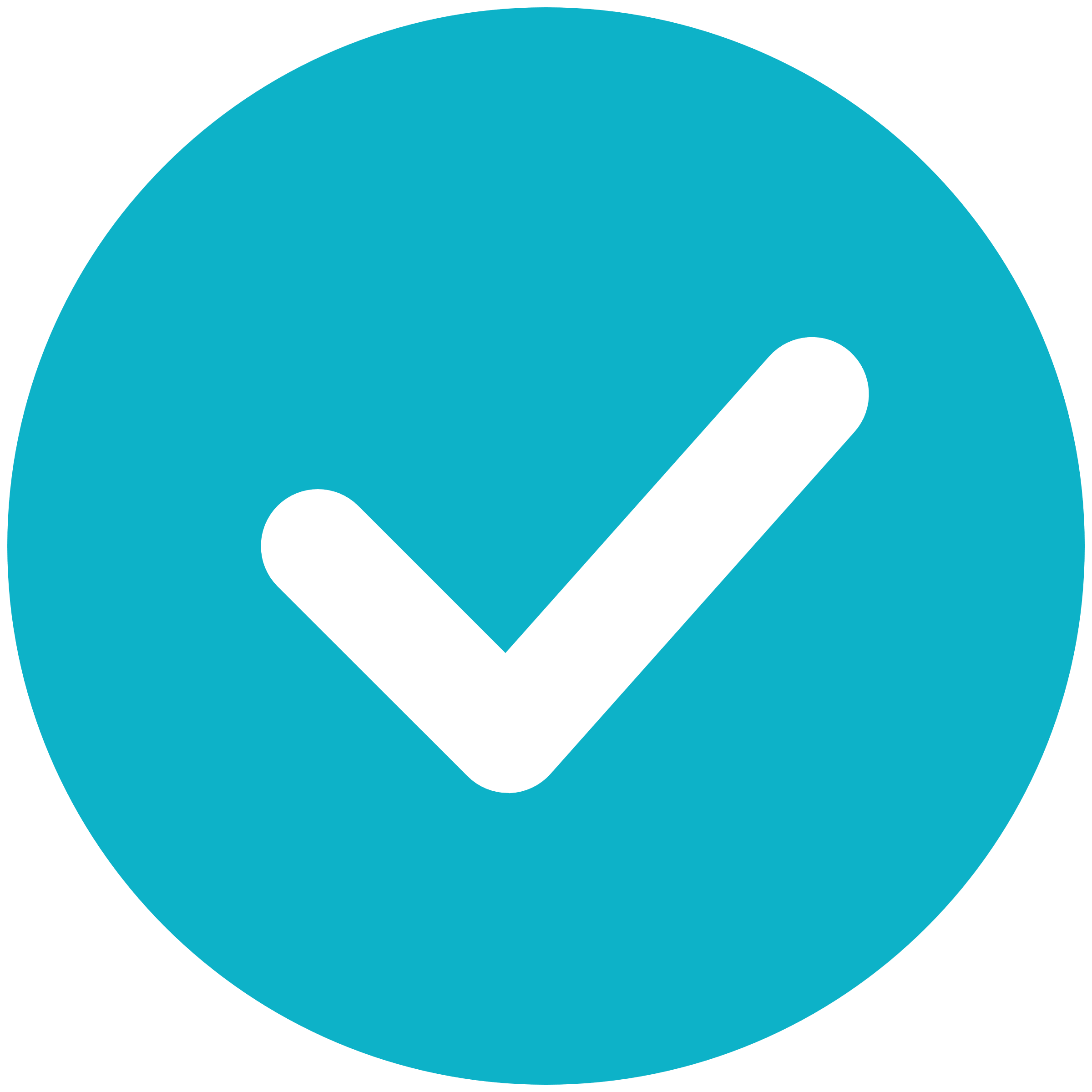 Aprēķina plānotās izmaksas
5. SOLIS
6. SOLIS
7. SOLIS
8. SOLIS
9. SOLIS
Pilnvarotā persona iesniedz aizdevuma pieteikumukredītiestādē un kredīta apstiprinājuma gadījumārealizē remonta projektu
Kredītiestādes atteikuma gadījumā pilnvarotā persona ALTUM klientu apkalpošanas portālā mans.altum.lv iesniedz pieteikumu dalībai programmā kopā ar tehnisko dokumentāciju un citiem projekta dokumentiem
ALTUM lēmumspar aizdevuma piešķiršanu
Līguma parakstīšanaun aizdevuma izmaksa
Projektaīstenošana
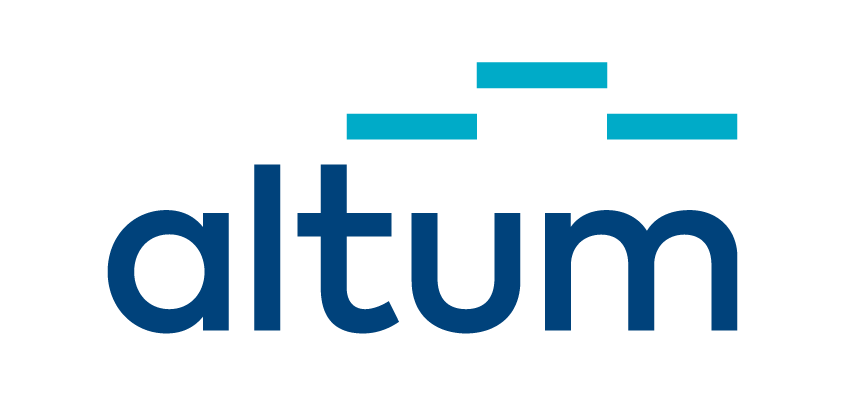 PALDIES!